А.С.Пушкин
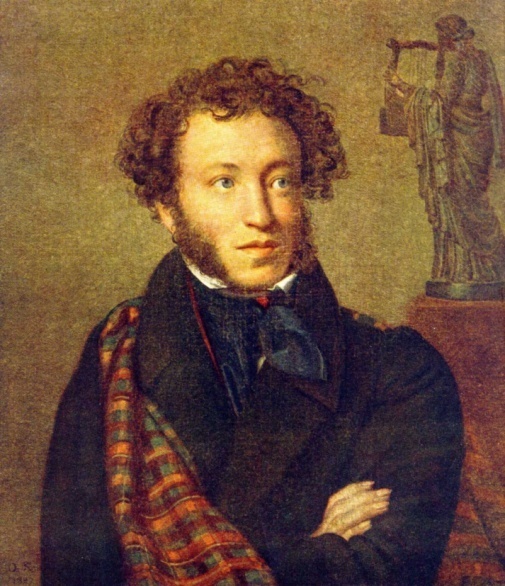 © Авдеева Л.В.,2010 год
При проведении данного урока используется идея телевизионной передачи
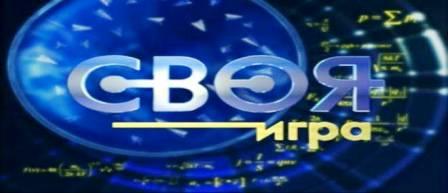 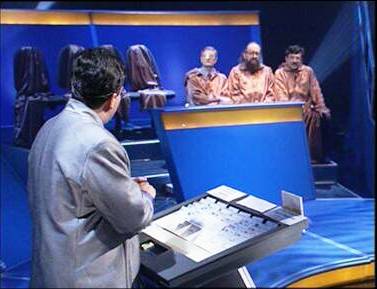 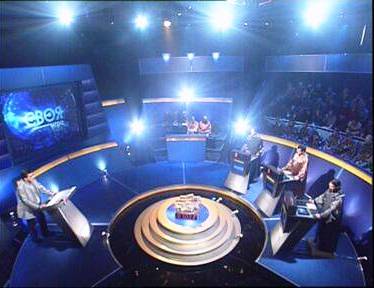 Унылая пора! Очей очарованье!
Приятна мне твоя прощальная краса —
Люблю я пышное природы увяданье,
В багрец и в золото одетые леса,
В их сенях ветра шум и свежее дыханье,
И мглой волнистою покрыты небеса,
И редкий солнца луч, и первые морозы,
И отдаленные седой зимы угрозы.
А.С.Пушкин
В каком городе родился А.С.Пушкин?
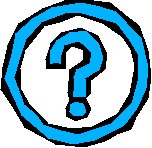 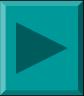 Правильный ответ
В Москве, шестого июня 1799 года.
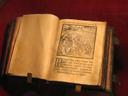 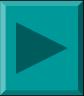 Вернуться в игру
Сколько лет было А.С.Пушкину, когда он стал лицеистом?
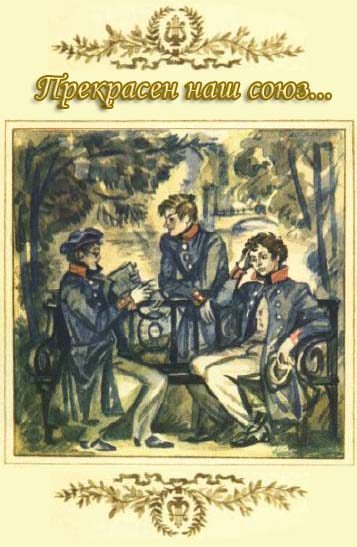 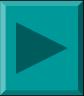 Правильный ответ
12 лет.
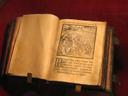 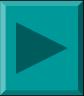 Вернуться в игру
С каким литературным обществом связано имя А.С.Пушкина после окончания Лицея?
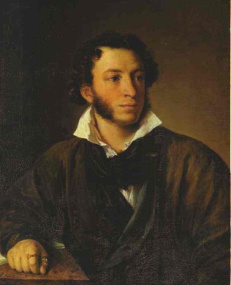 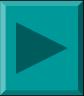 Правильный ответ
«Зелёная лампа»
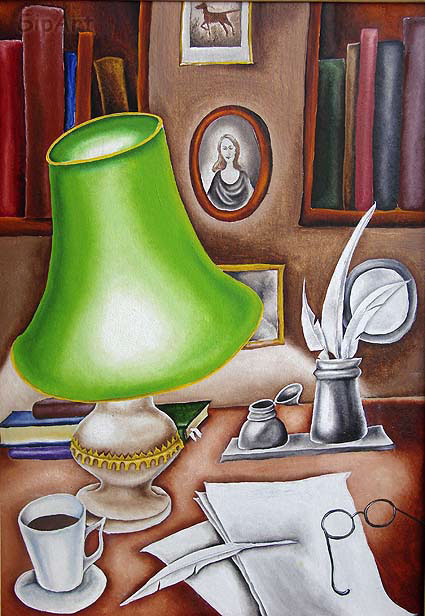 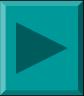 Вернуться в игру
Кто из названных поэтов не был лицейским товарищем А.С.Пушкина?
Иван Пущин
Антон Дельвиг
Вильгельм Кюхельбеккер
Пётр Чаадаев
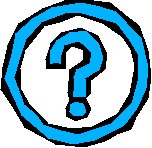 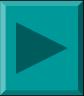 Правильный ответ
Пётр Чаадаев
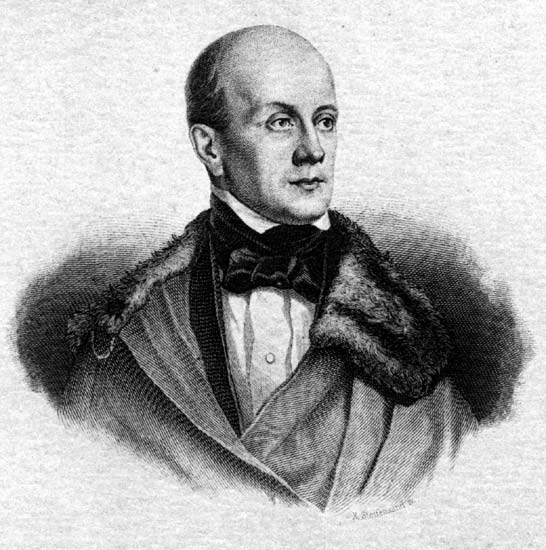 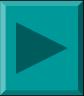 Вернуться в игру
Какая дата, связанная с Лицеем, не раз встречается в лирике А.С.Пушкина?
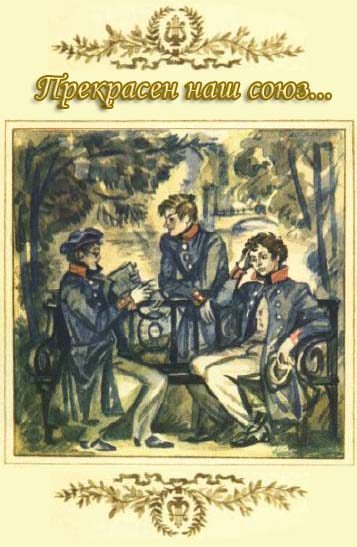 5 мая
21 октября
1 января
19 октября
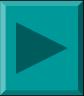 Правильный ответ
19 октября.
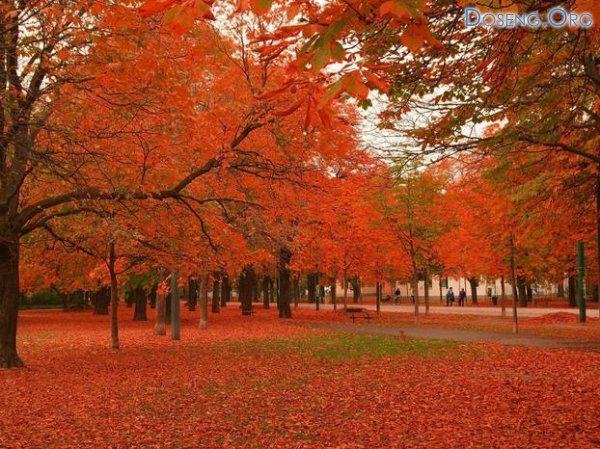 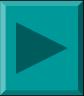 Вернуться в игру
Из какого стихотворения 
А.С. Пушкина взяты следующие строки?
Мы ждём с томленьем упованья
Минуты вольности святой
Как ждёт любовник молодой
Минуты верного свиданья…
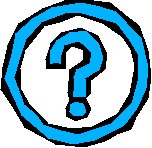 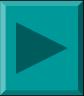 Правильный ответ
«К Чаадаеву»
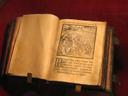 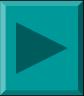 Вернуться в игру
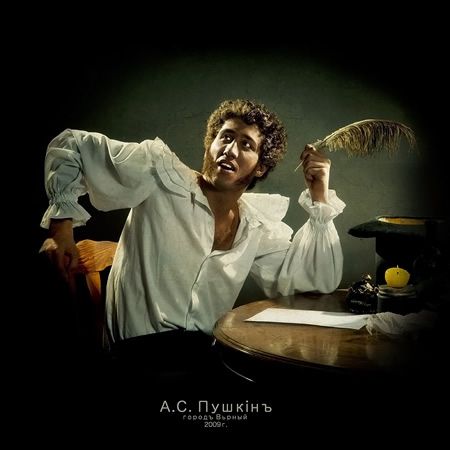 В стихотворениях «Эхо», «Разговор книгопродавца с поэтом», «Пророк», «Поэту», «Поэт и толпа», «Я памятник себе воздвиг нерукотворный…» А.С.Пушкин раскрыл тему…
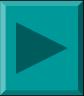 Правильный ответ
…поэта и поэзии.
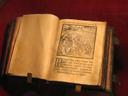 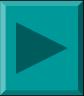 Вернуться в игру
Назовите жанр стихотворения «Вольность».
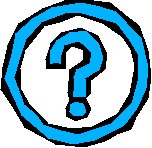 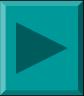 Правильный ответ
Ода.
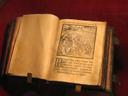 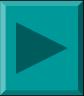 Вернуться в игру
Какое стихотворение было написано юным поэтом по случаю предстоящего экзамена в Лицее?
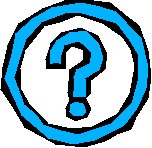 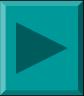 Правильный ответ
«Воспоминания в Царском Селе».
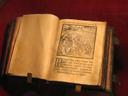 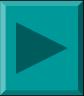 Вернуться в игру
Просветительские идеи каких поэтов XVII в. оказали влияние на А.С.Пушкина при создании оды «Вольность»?
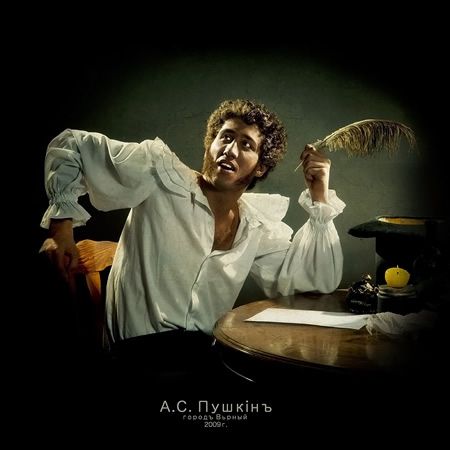 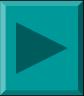 Правильный ответ
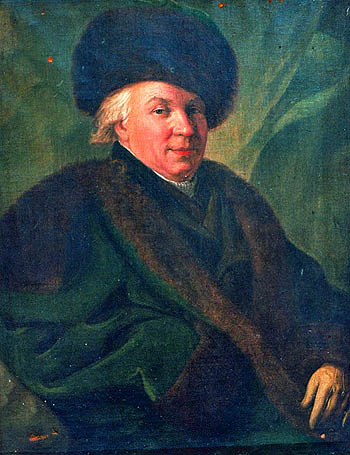 А Н. Радищев
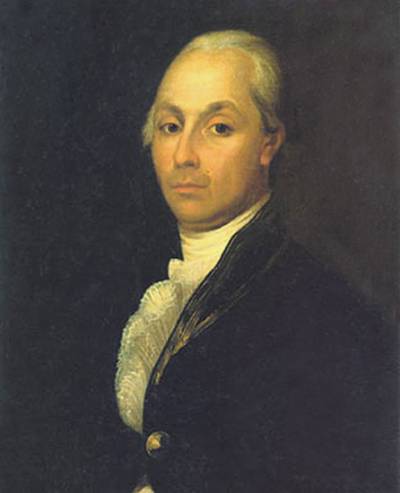 Г.Р. Державин
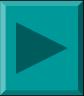 Вернуться в игру
К какому литературному направлению следует отнести роман А.С. Пушкина «Евгений Онегин»?
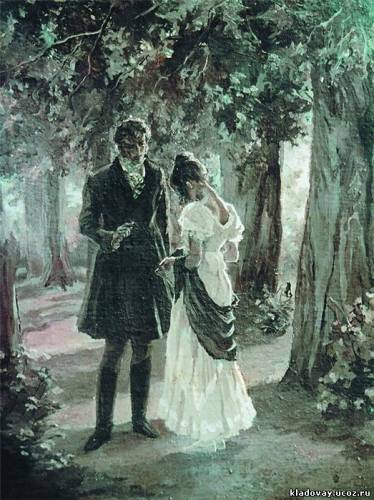 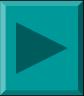 Правильный ответ
Реализм.
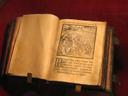 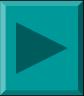 Вернуться в игру
Кому посвящена следующая эпитафия?
Надгробный памятник гласит:
Смиренный грешник…
Господний раб и бригадир
Под камнем сим вкушает мир.
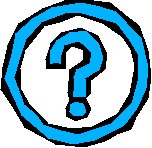 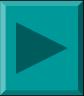 Правильный ответ
Дмитрий Ларин.
Герой романа «Евгений Онегин»
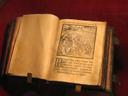 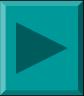 Вернуться в игру
В какой части романа «Евгений Онегин» автор определил его как «собранье пёстрых глав»?
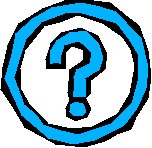 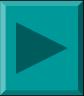 Правильный ответ
В посвящении.
В посвящении.
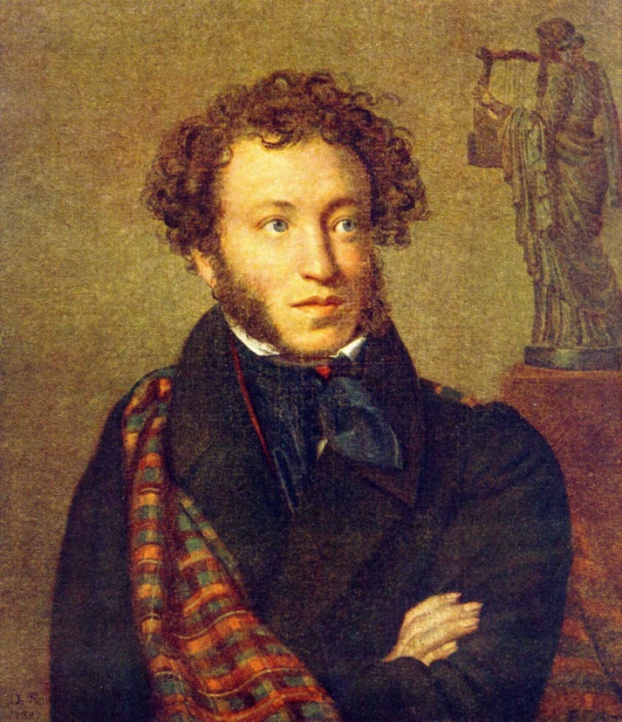 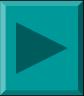 Вернуться в игру
Где встречается Татьяна с Евгением Онегиным после трёхлетней разлуки?
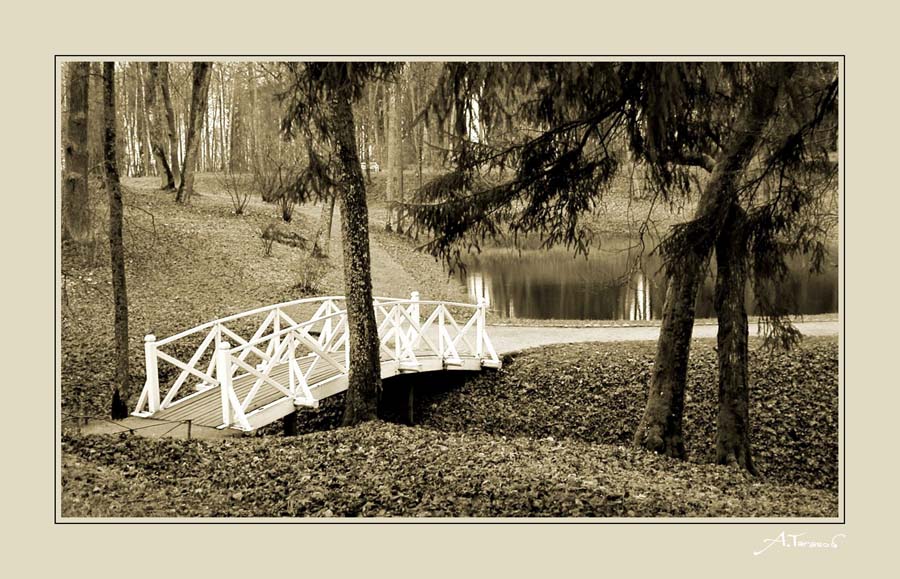 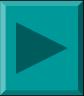 Правильный ответ
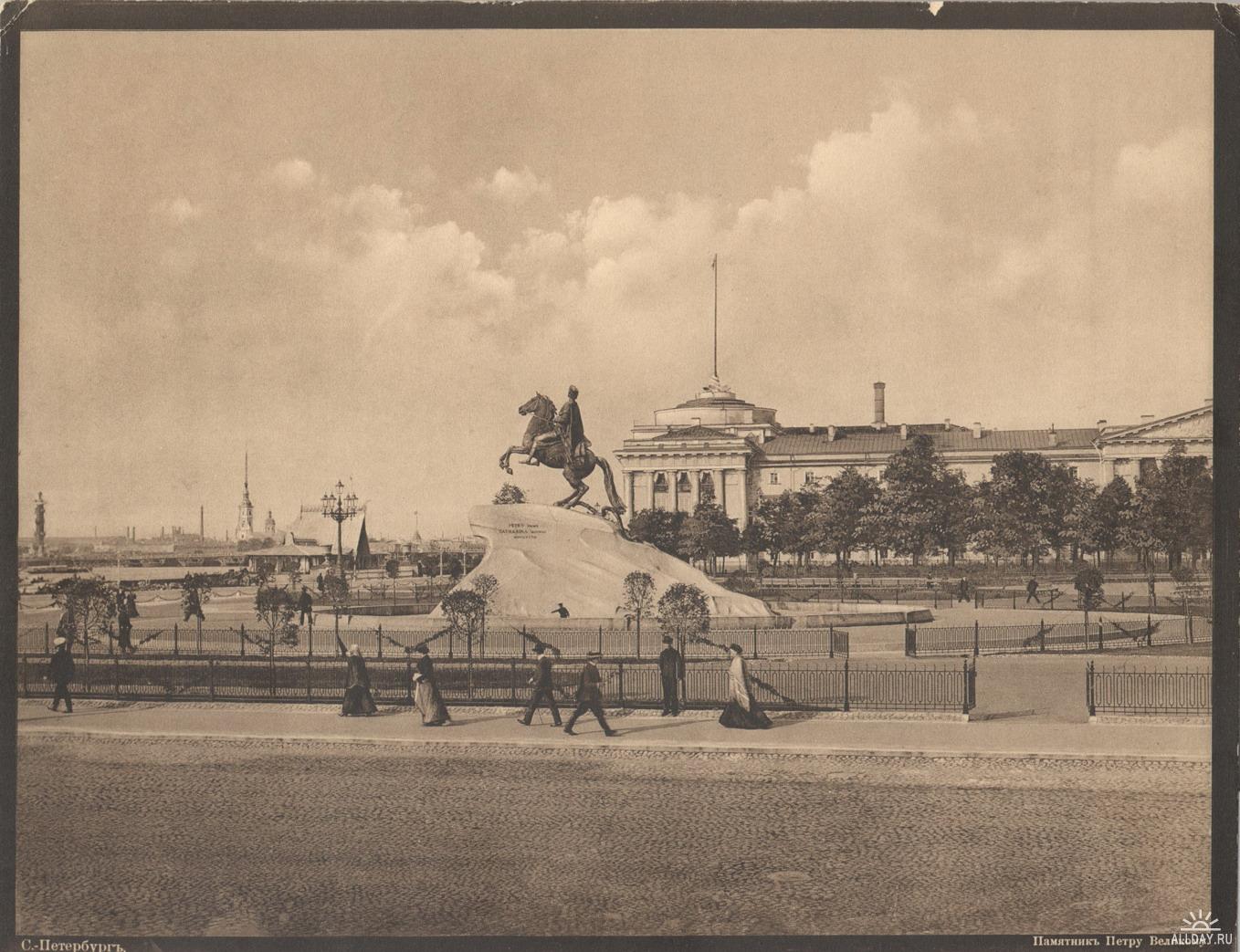 В Петербурге
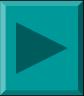 Вернуться в игру
В ком из героев романа «Евгений Онегин» воплощён авторский идеал?
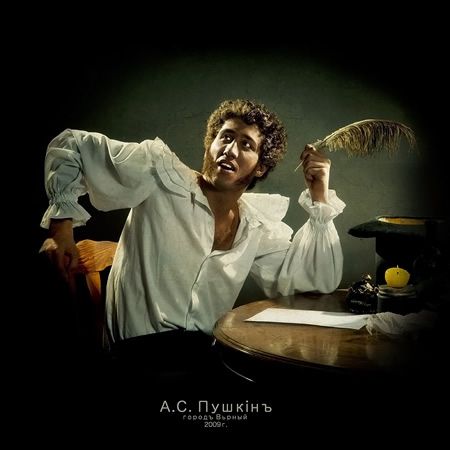 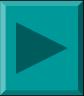 Правильный ответ
В Татьяне Лариной.
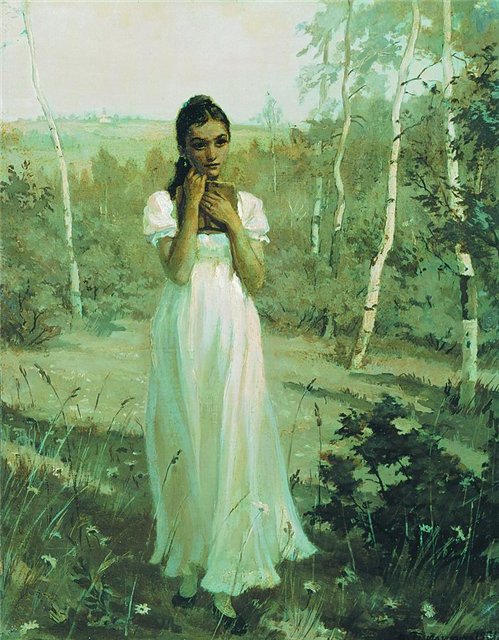 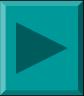 Вернуться в игру
Назовите ведущую тему повести «Дубровский».
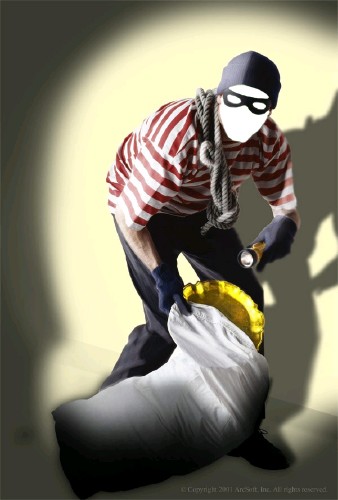 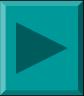 Правильный ответ
Крестьянский бунт.
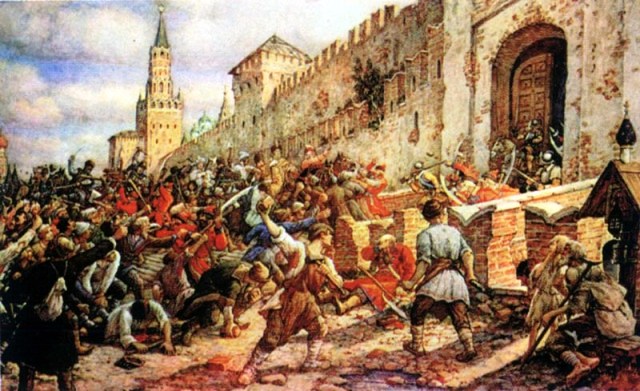 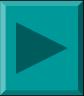 Вернуться в игру
Какие символические цвета использует Пушкин для изображения Пугачёва?
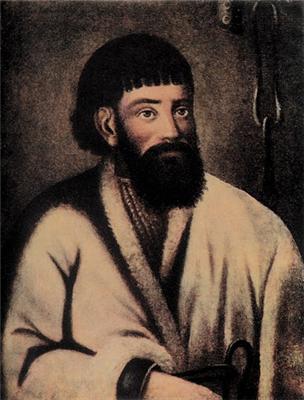 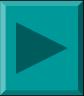 Правильный ответ
Белый, красный, чёрный.
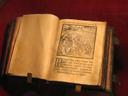 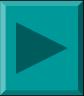 Вернуться в игру
По какой причине у Дубровского отобрали имение?
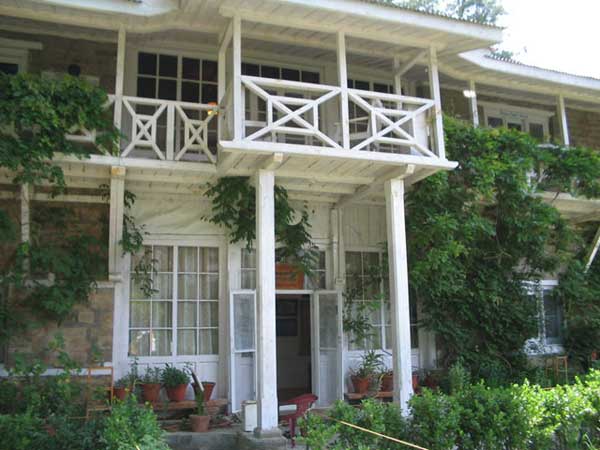 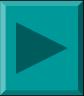 Правильный ответ
По ложному доносу.
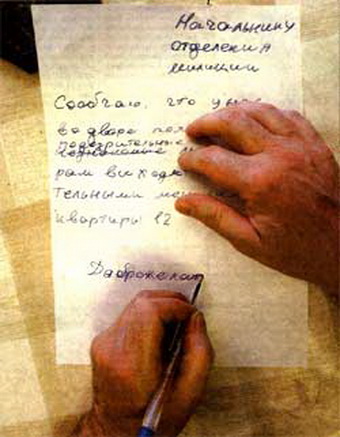 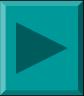 Вернуться в игру
Дубровский-разбойник наказал приказчика Глобовой, потому что…
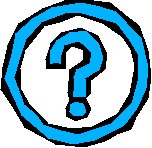 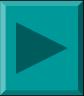 Правильный ответ
…он свалил на Дубровского пропажу денег.
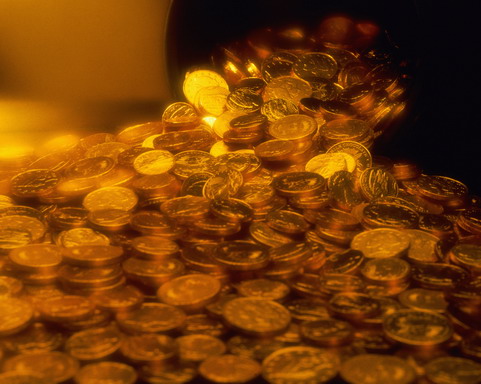 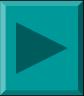 Вернуться в игру
Роман заканчивается…
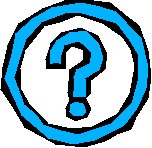 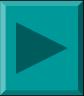 Правильный ответ
…отъездом Дубровского за границу.
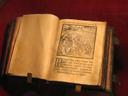 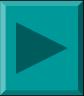 Вернуться в игру
Какую форму для своего романа «Капитанская дочка» избрал автор?
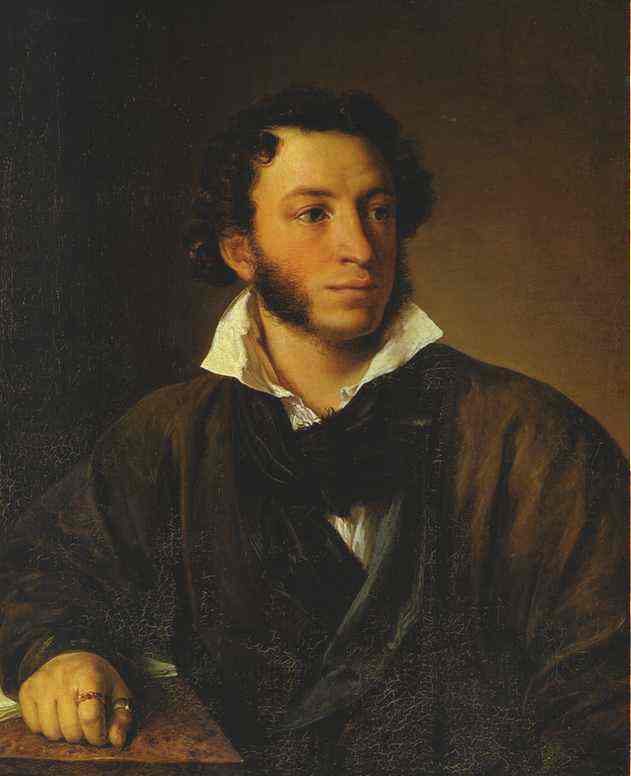 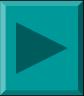 Правильный ответ
Мемуарная.
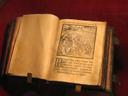 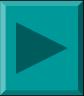 Вернуться в игру
Кем был Владимир по «профессии»?
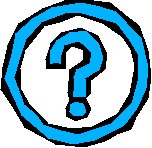 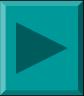 Правильный ответ
Гвардейский офицер.
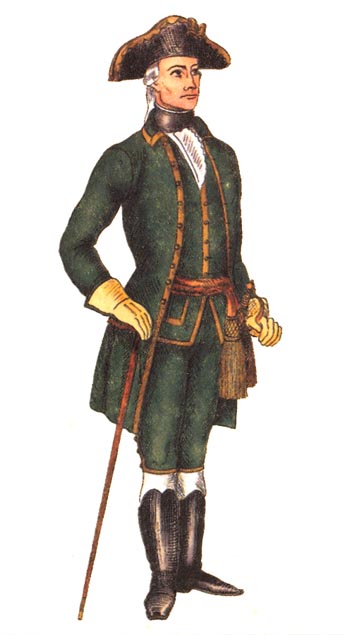 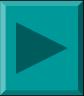 Вернуться в игру
Какова основная проблематика повести «Капитанская дочка»?
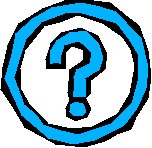 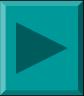 Правильный ответ
Проблема роли народа в развитии общества.
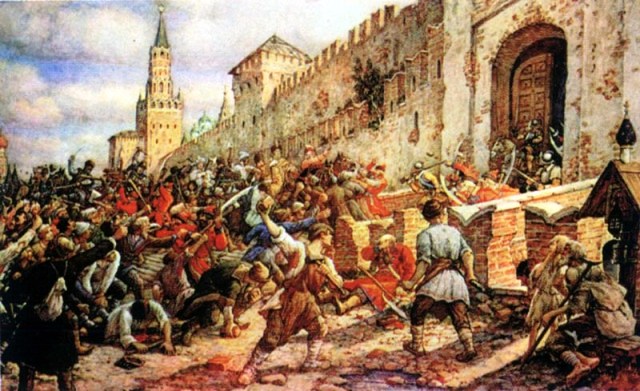 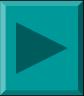 Вернуться в игру
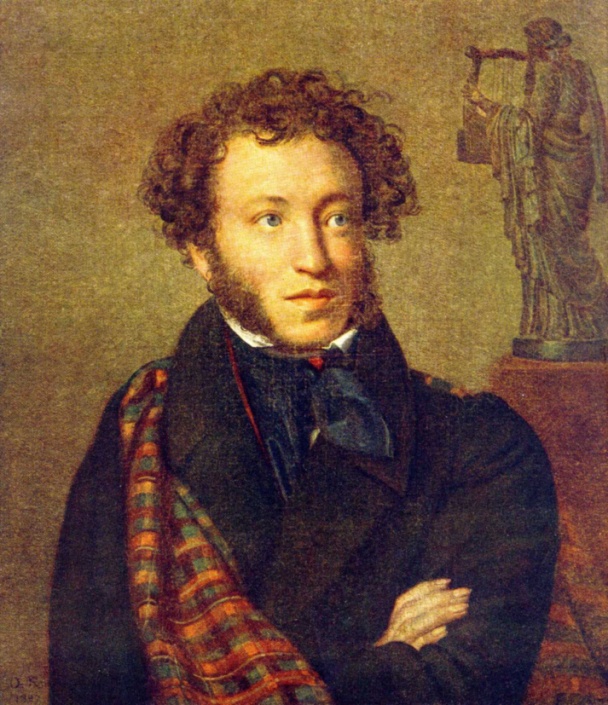 Чей это портрет?
«Она была в белом утреннем платье, в ночном чепце и в душегрейке. Ей казалось лет сорок. Лицо её, полное и румяное, выражало важность и спокойствие, а голубые глаза и лёгкая улыбка имели прелесть неизъяснимую…»
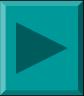 Правильный ответ
Екатерина II
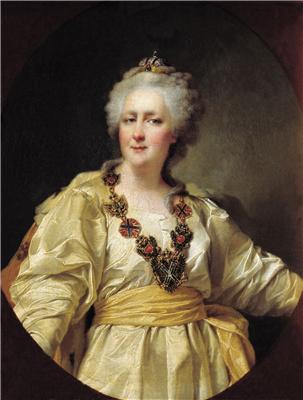 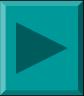 Вернуться в игру
Поздравляю, Вы выиграли!
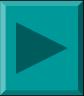 Вернуться на сайт